MCEF
2011/2012
Introdução ao “Mathematica”
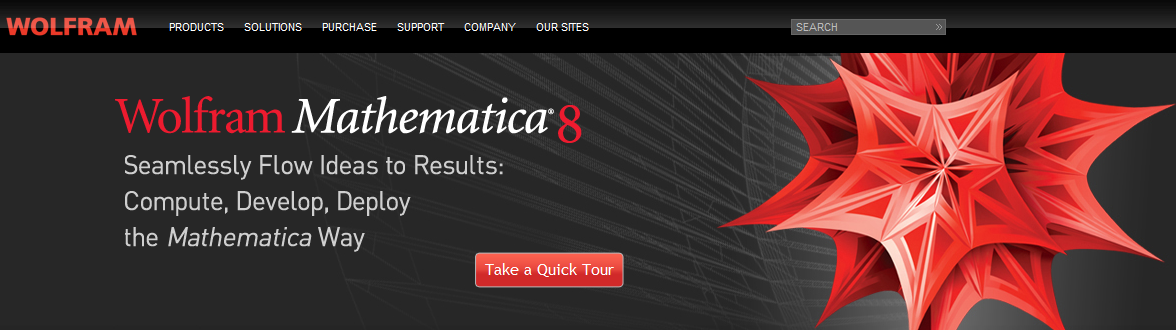 Utilização do Mathematica
Funcionamento do programa 
Regras da Linguagem
Exemplos
Exercícios!!
História…
Software desenhado por Stephen Wolfram e pelo seu grupo de investigação, que deu origem à “Wolfram Research”
A primeira versão foi lançada em 1988, tendo uma rápida divulgação na comunidade científica.
Inicialmente foi usado preferencialmente por matemáticos e físicos, mas rapidamente se estendeu a virtualmente todas as áreas científicas
Desde a sua fase inicial que foi disponibilizado em muitas plataformas, o que não era usual (Windows, Unix, Linux, MacOS, NeXt, OS2, … )
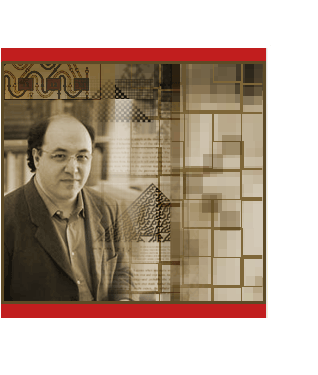 O que é o Mathematica ??
RESPOSTA: É um programa interactivo com um largo espectro de utilizações:
Cálculos Numéricos com precisão arbitrária
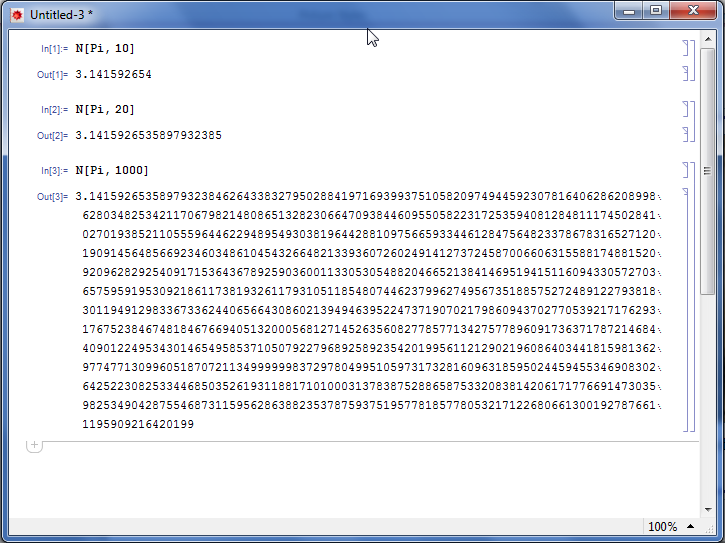 Cálculos simbólicos e simplificação de expressões
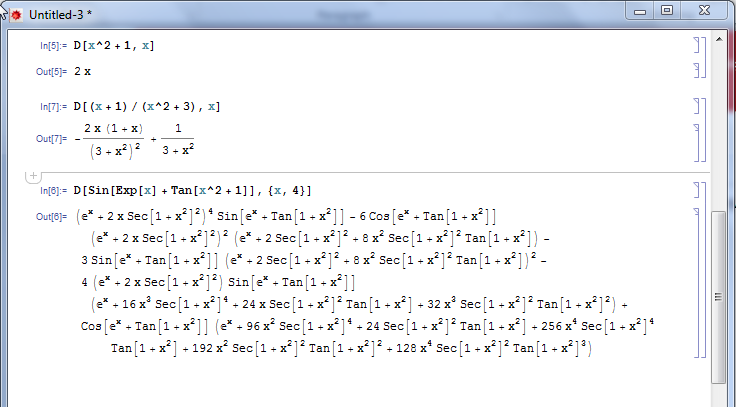 Matrizes e Álgebra Linear
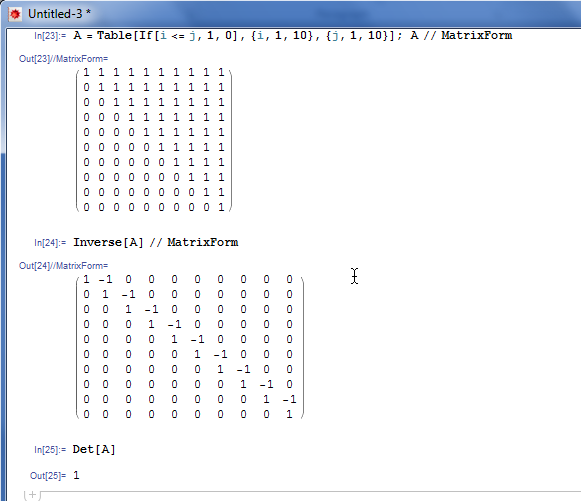 Gráficos e visualização de dados
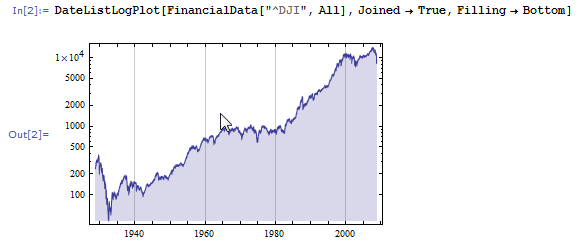 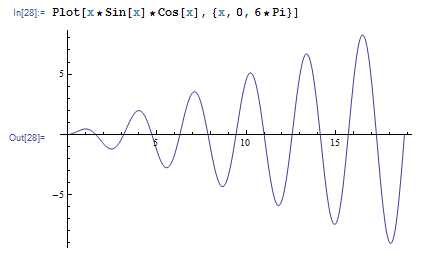 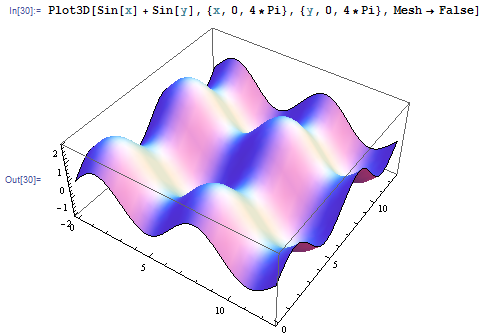 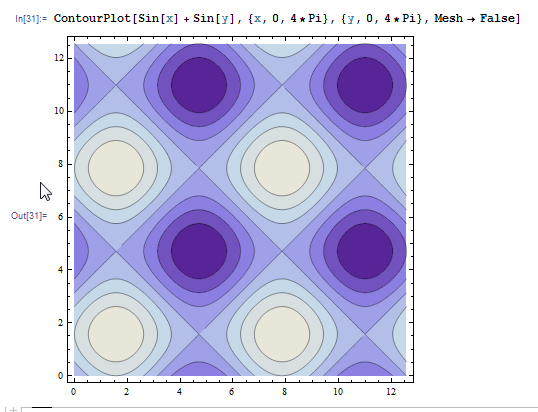 Resolução de Equações
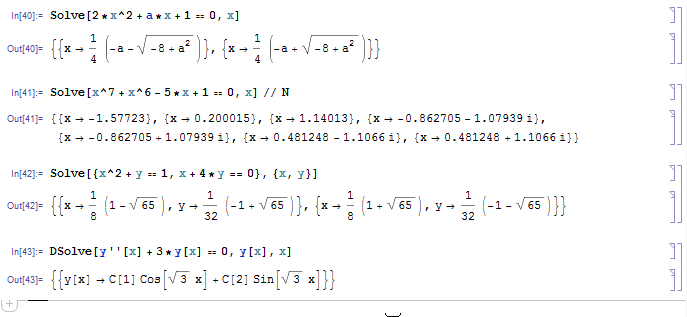 E MUITO MAIS !!!
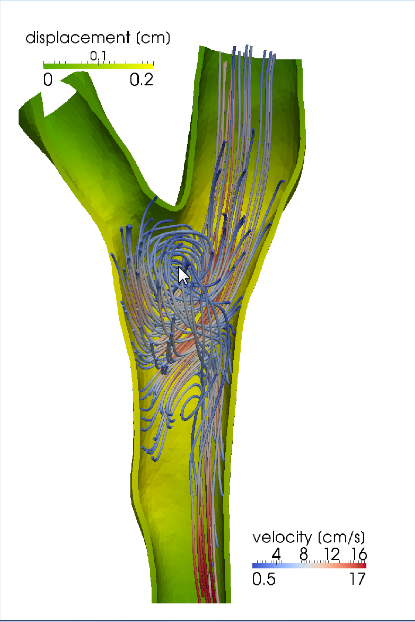 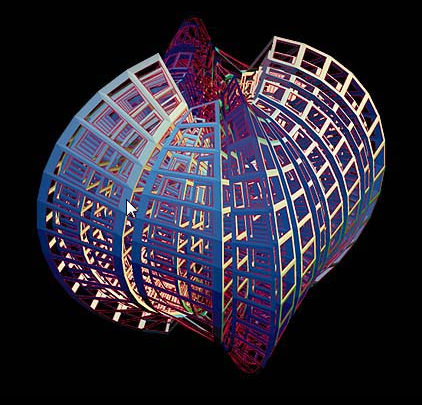 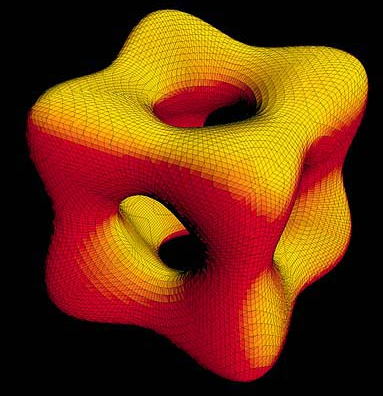 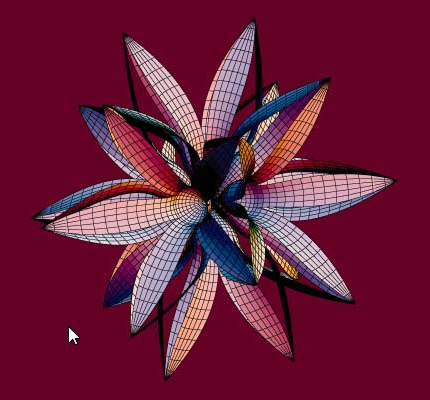 ESTRUTURA
Dois elementos fundamentais:
KERNEL: Interpreta o código, devolve resultados, armazena definições, etc…
FRONTEND:
Fornece um Interface para introdução do código / instruções e para a visualização dos resultados (incluindo gráficos e som), designado por NOTEBOOK
Contém bibliotecas com milhares de funções destinadas a resolver problemas nas mais diversas áreas do saber.
Possui ferramentas para facilitar a correcção de erros, tais como um “debugger” formatação automática de elementos sintáticos
NOTEBOOKS
Os notebooks são compostos por células que podem ter diferentes naturezas, tais como Input, Output, ou diversos estilos de texto.






Para avaliar uma célula basta seleccioná-la e premir “Shift + Return” ou “Enter”.
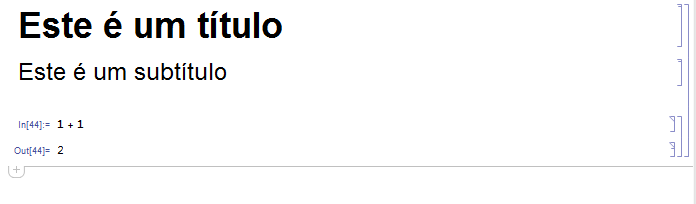 Algumas Regras Básicas
Usa-se “ ; “ no final de uma linha quando não é necessário visualizar o output
As funções pré-definidas começam sempre com letra maiúscula (p.ex Sin, Cos, Tan, etc )
Os argumentos das funções aparecem entre parêntesis rectos ( Sin[x], Cos[x], Tan[x], … )
As chavetas  { } são usadas para definir listas ( {1, 2, 3} )
( ) são usados para agrupar termos, por exemplo em expressões (   (Sin[x]+1)*Cos[x]   )
“ = “ atribui um valor a uma variável ( p.ex. x=1 atribui à variável x o valor 1 )
“ ==“ exprime igualdade ( x==1 devolve o valor True se x=1 e False no caso contrário)
“ := “ define uma função
“ x_ ” denota uma expressão arbitrária referida pelo nome “x”
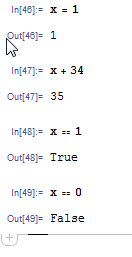 Algumas Regras Básicas (2)
Podemos inserir comentários no meio do código usando (* para iniciar o comentário e *) para o terminar.
Os nomes das variáveis podem ser atribuídos livremente mas não podem conter espaços em branco, começar com um número ou coincidir com um nome protegido.
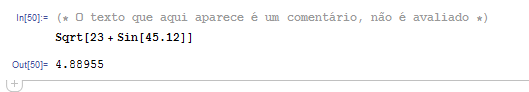 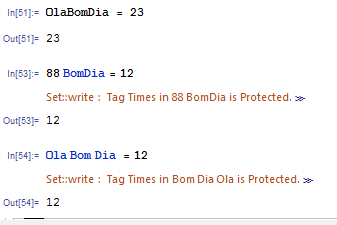 O Mathematica como uma calculadora
Estão definidas as constantes matemáticas e físicas mais comuns
Adição		+
Subtração	-
Multiplicação	* ou espaço em branco
Divisão		/
Potenciação	^
…
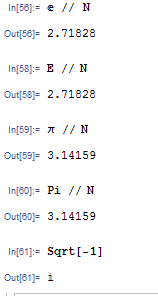 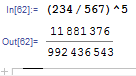 Definir novas funções
“X_” significa que é um argumento arbitrário
, o seu valor não está especificado, sendo substituído pelo valor adequado cada vez que a função é invocada
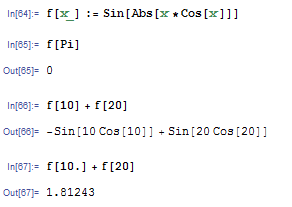 Estruturas de Controle (If)
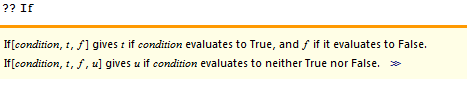 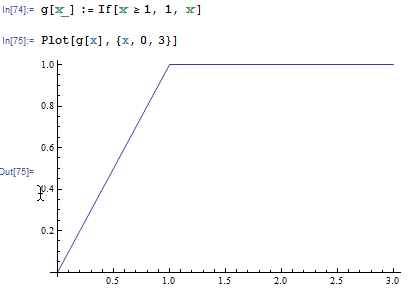 Estruturas de Controle (which)
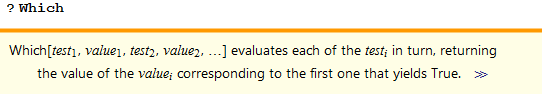 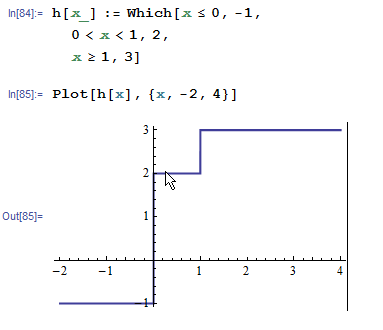 Estruturas de Repetição (Do)
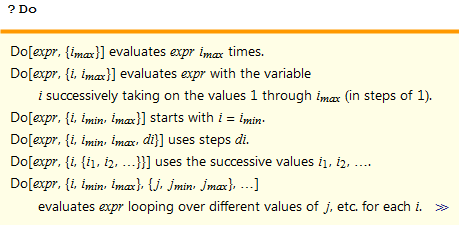 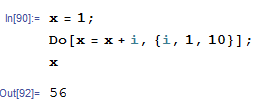 Estruturas de Repetição (While)
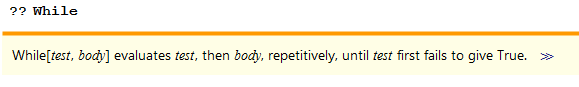 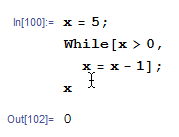 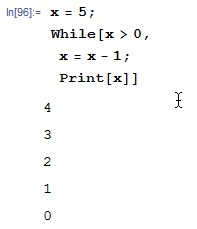 Outras estruturas úteis
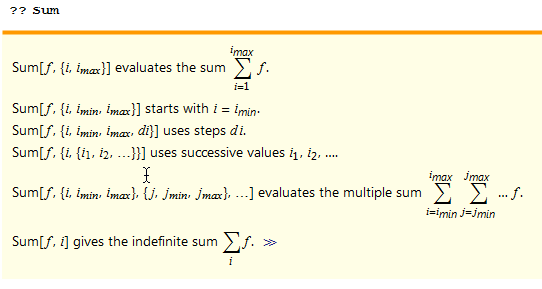 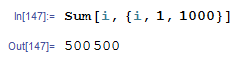 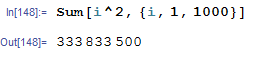 Vectores, matrizes, tensores
Um vector é definido como uma lista de elementos (não necessariamente números …)
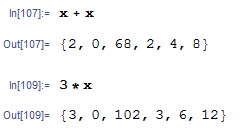 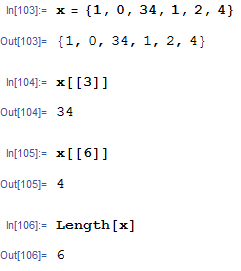 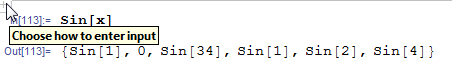 Uma matriz é definida como uma lista de vectores, linha a linha.
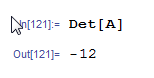 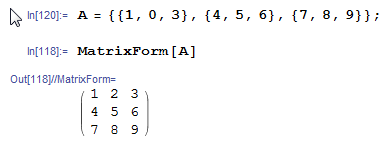 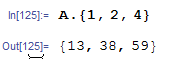 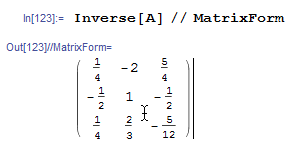 Outras estruturas úteis
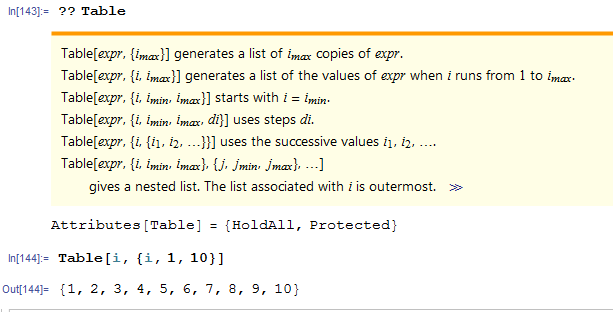 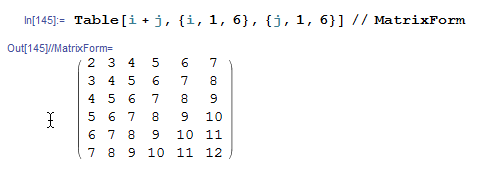 Exemplo
Escrever uma função que, dados os coeficientes de um polinómio de grau 2, diga se o mesmo tem raízes reais e, em caso afirmativo, as calcule.
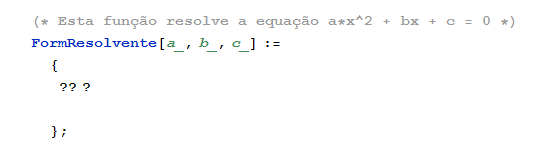 Fluxograma
B^2-4*A*C < 0
Input:
A, B, C
Não
Sim
Mensagem de erro
Output:
X1, X2
FIM
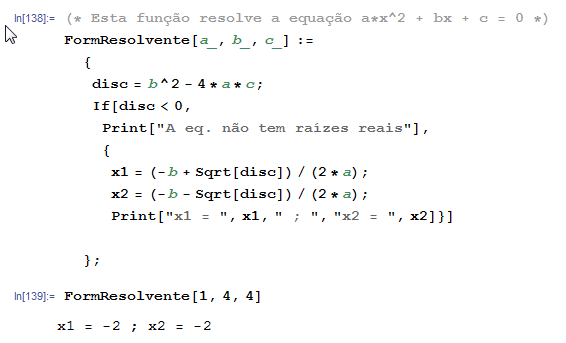 Exemplo
Construir uma função que, dado um vector, calcula a soma das suas componentes.
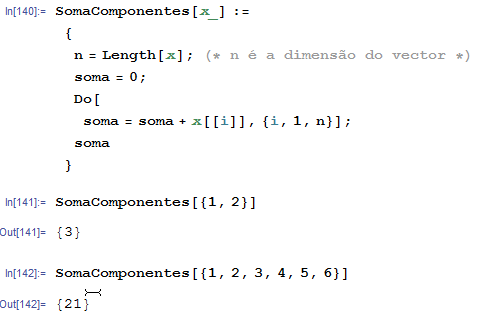 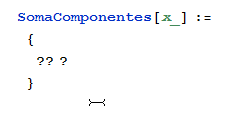 Exemplo
Construir uma função que, dado um vector de números reais, diga se eles se encontram por ordem crescente.
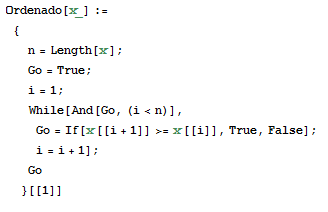 Simular o problema de “Monty Hall”
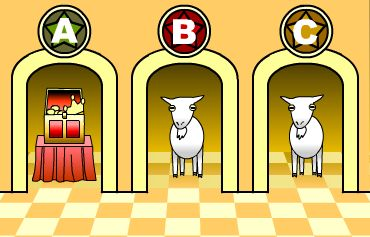 O concorrente escolhe uma das portas.
O apresentador abre uma outra porta, que não tenha o prémio.
O concorrente decide se mantém a porta inicialmente escolhida, ou se muda